ORGANIZATION STRUCTION
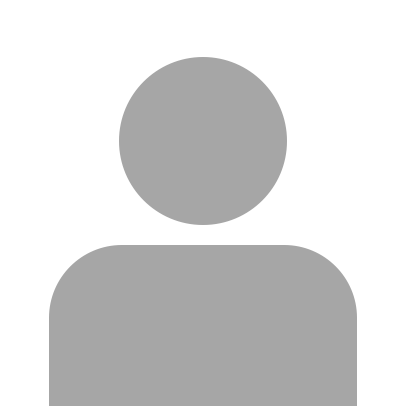 NAME HERE
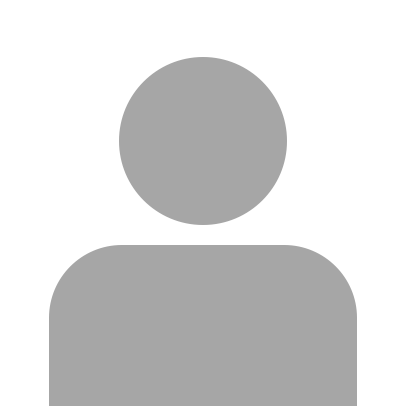 NAME HERE
Position
Position
NAME HERE
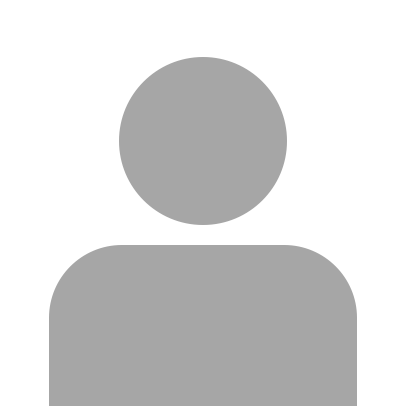 NAME HERE
Position
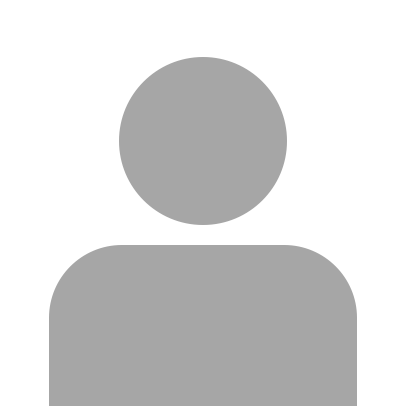 DESIGN
PROGRAMMING
Position
NAME HERE
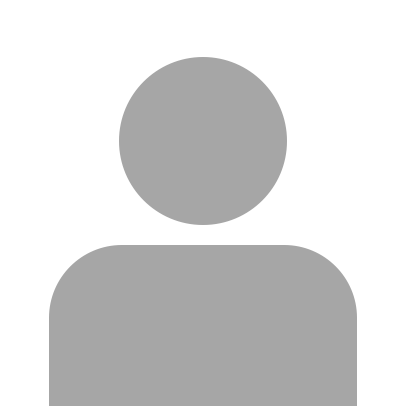 Position
NAME HERE
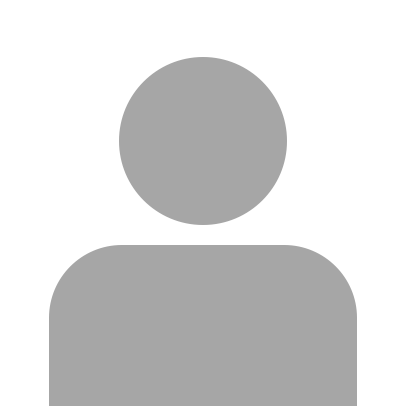 NAME HERE
Position
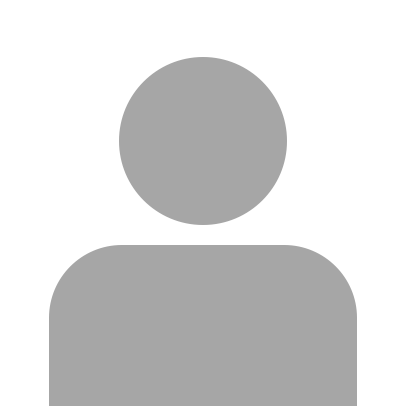 Position
ORGANIZATION STRUCTION
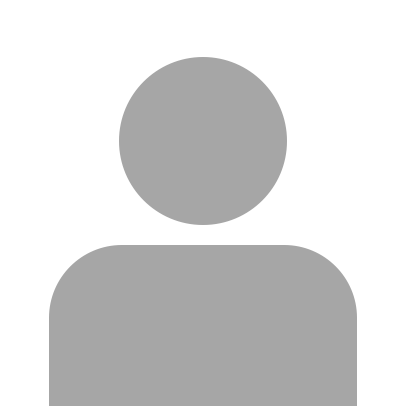 NAME HERE
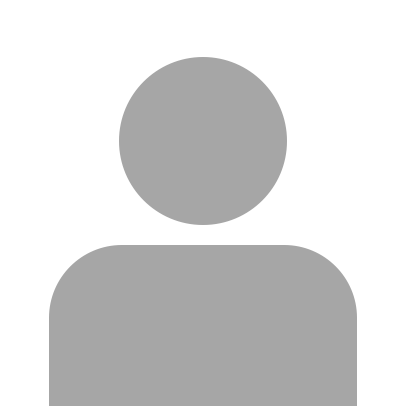 NAME HERE
Position
Position
NAME HERE
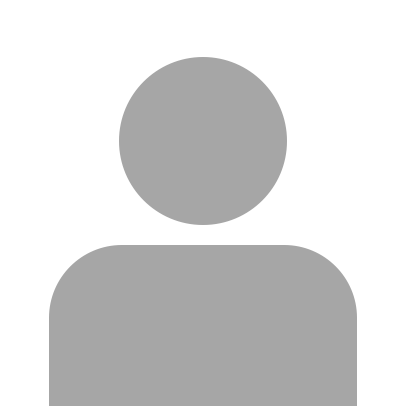 NAME HERE
Position
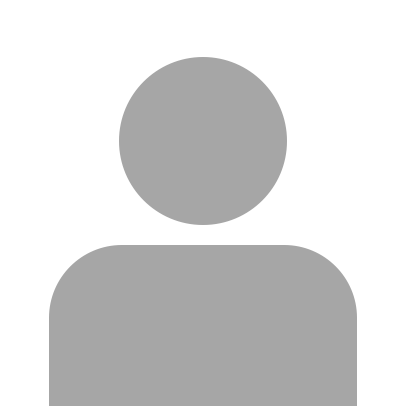 DESIGN
PROGRAMMING
Position
NAME HERE
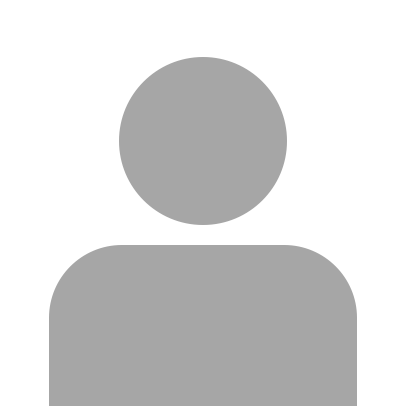 Position
NAME HERE
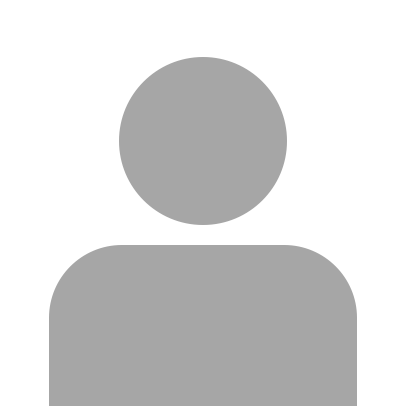 NAME HERE
Position
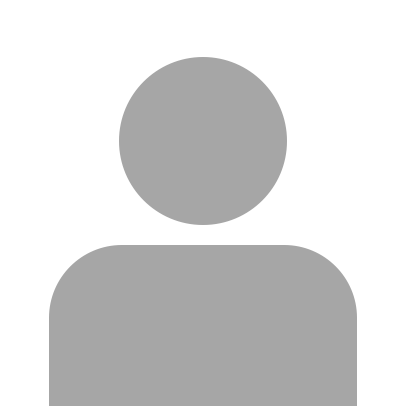 Position
ORGANIZATION STRUCTION
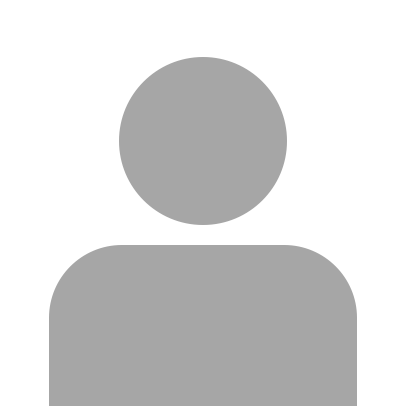 NAME HERE
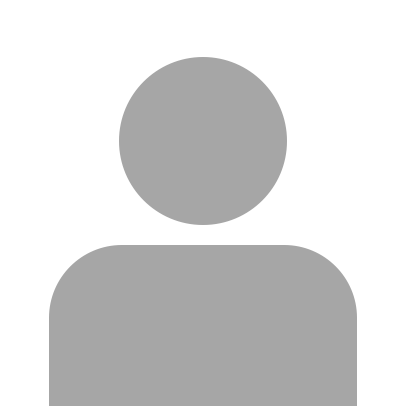 NAME HERE
Position
Position
NAME HERE
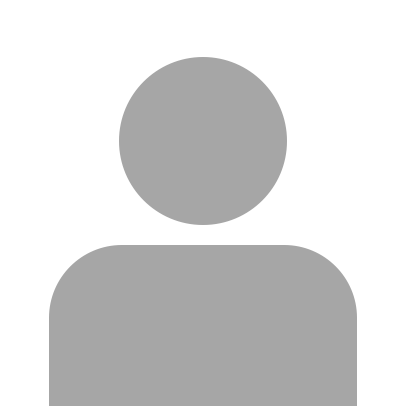 NAME HERE
Position
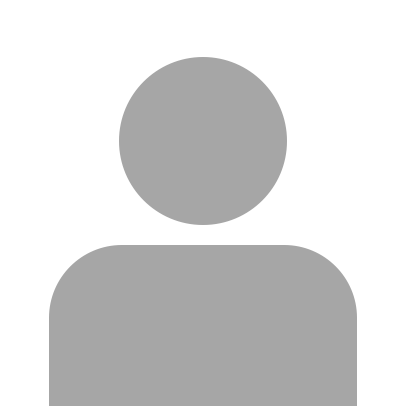 DESIGN
PROGRAMMING
Position
NAME HERE
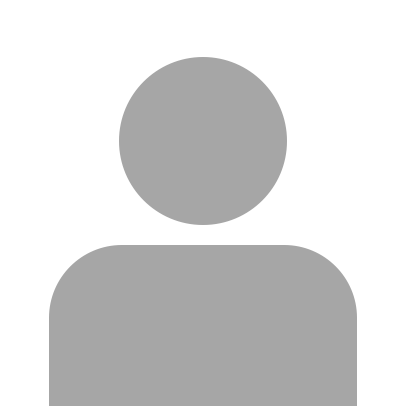 Position
NAME HERE
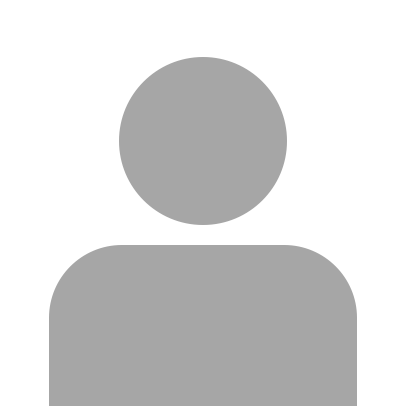 NAME HERE
Position
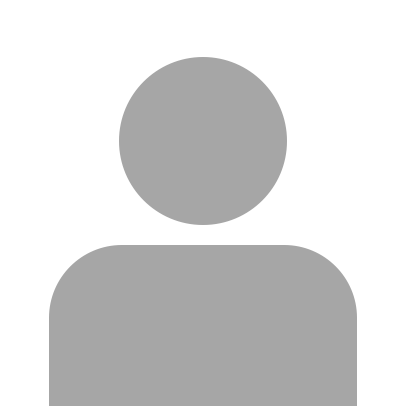 Position